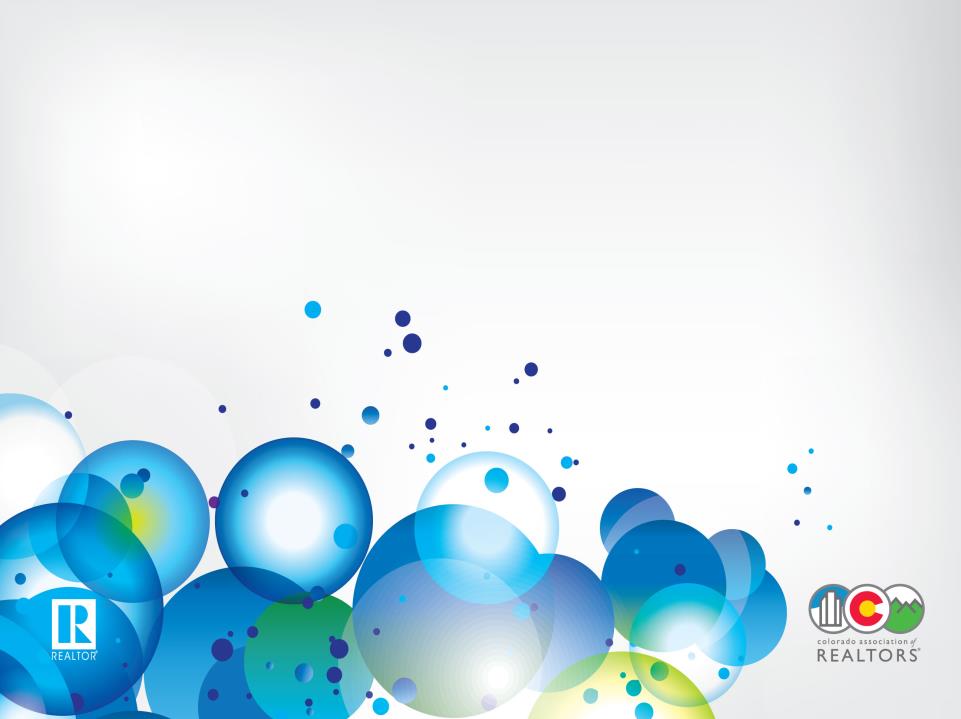 Understanding the Value of Your CAR Membership
From the Colorado Association of REALTORS®
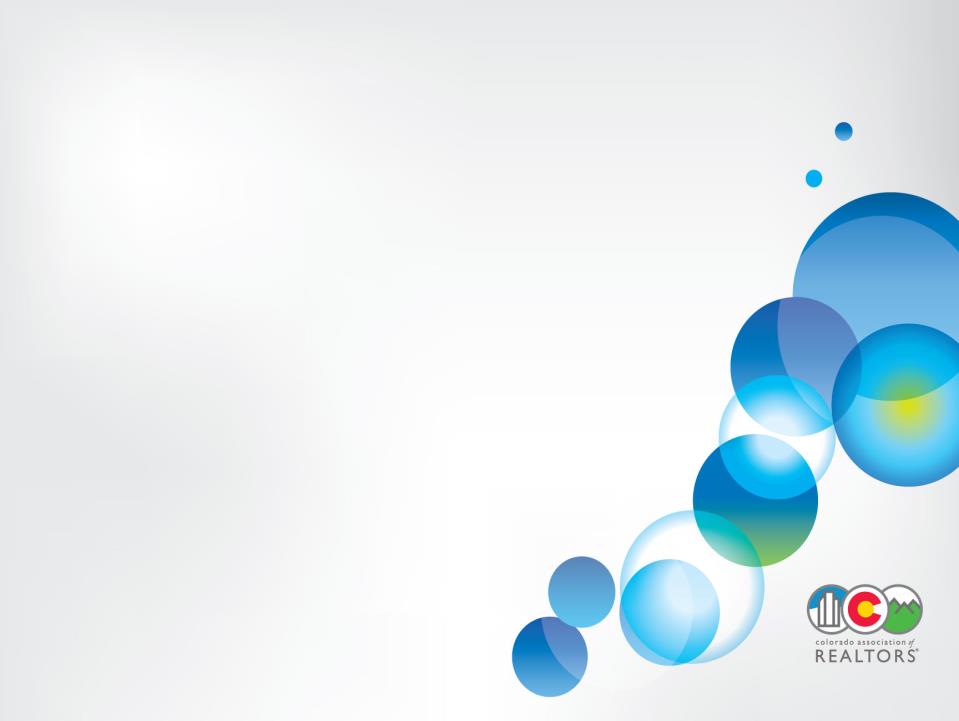 5 Things You Will Learn About CAR
Before You Leave Today
The Mission of CAR
The Benefits of Belonging to CAR
Priorities of CAR for 2014
The Features CAR offers to help you in your business
The Difference in Cost of your membership                               and what it is really worth
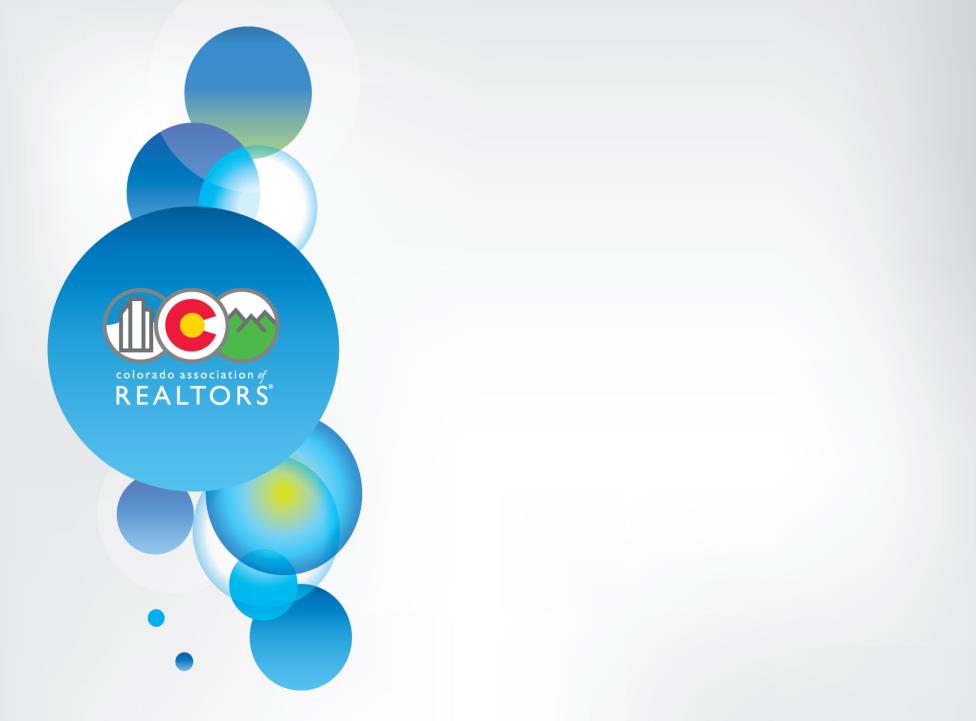 Why Does CAR Exist?
“Protecting the Real Estate Industry and Making REALTORS® More Successful”
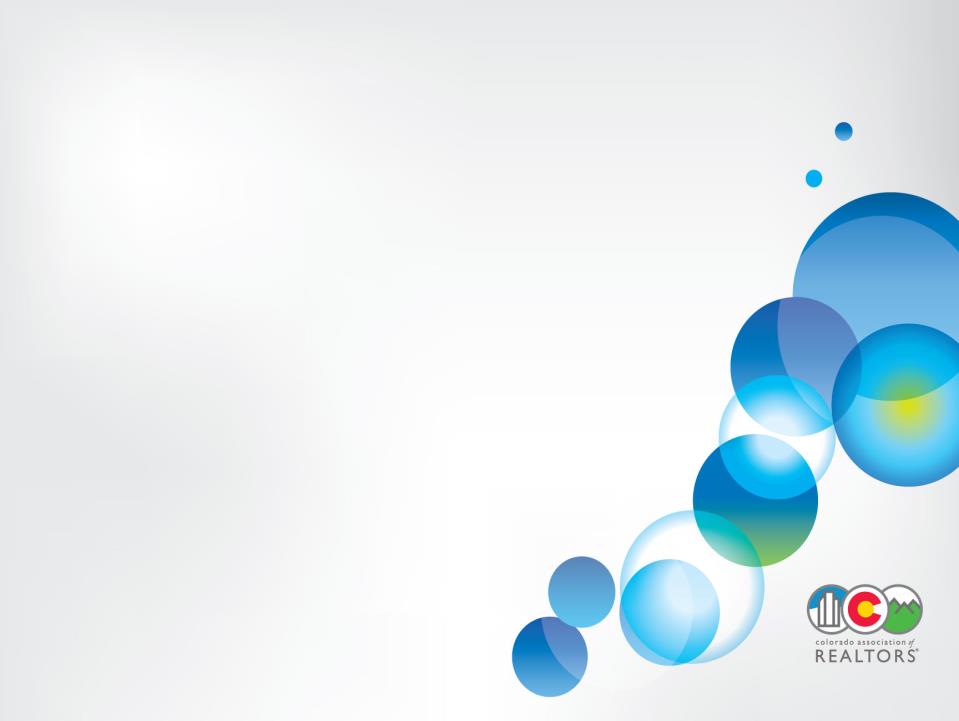 Benefits of Belonging to CAR
Top Benefits
Market Trends and Data, Neighborhood & Economic Stats
Information to make you more confident and productive in the sales process

Legal Trends and Information
Lower your risk to ensure successful transactions and skilled business practices.

Political Advocacy at the Capitol
Actions that protect real estate and build a healthier market     for members, buyers and sellers.
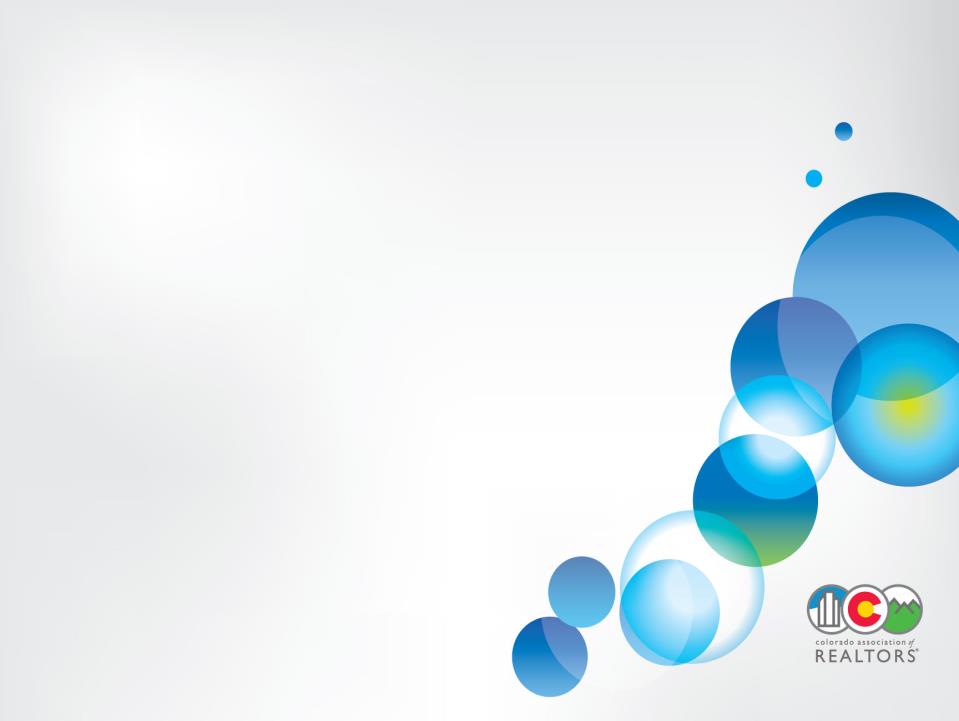 CAR Priority Results for 2014
2014
The public values, respects and uses REALTORS®. 
Local associations/boards have support and quality services. 
Ethical standards are enforced. 
Public policy/regulations are favorable to the real estate industry. 
Members are knowledgeable of market trends and data, neighborhood and economic statistics. 
Members are knowledgeable about                         exclusive benefits.
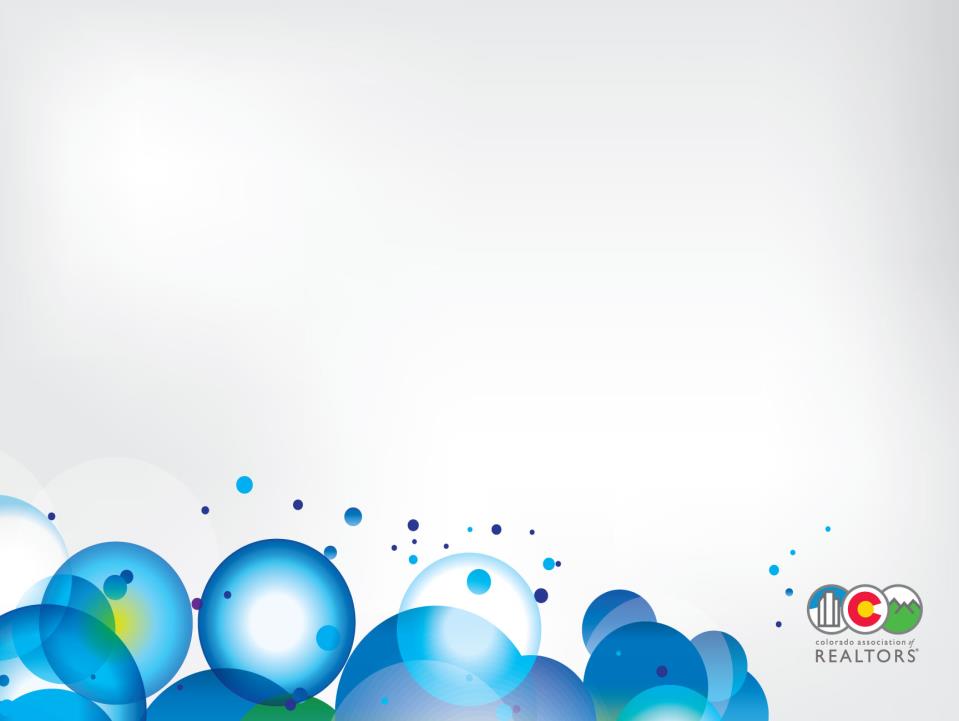 Features
Political Lobbying
Legal Hotline
Professional Development 
Housing Research Reports
Real Estate Related News and Information
Mediation and Arbitration
REALTOR® Promotion Campaigns
Networking Opportunities
Business Products and Services
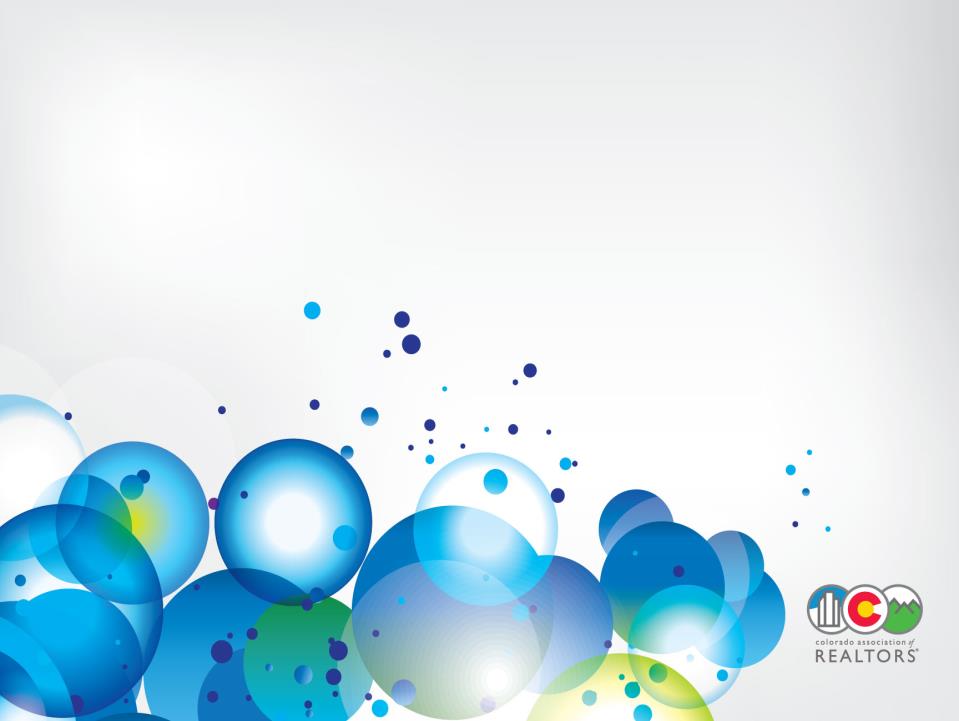 What Does CAR Membership Cost You?
$145
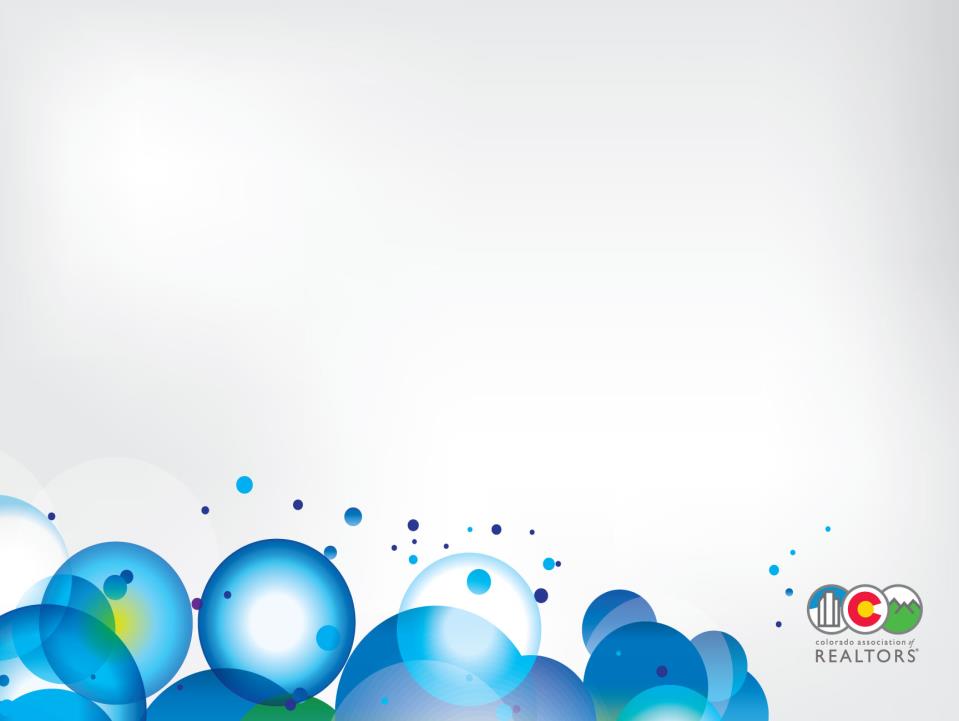 What is Your CAR Membership Worth?
$4,162
So You Don’t Believe Us?
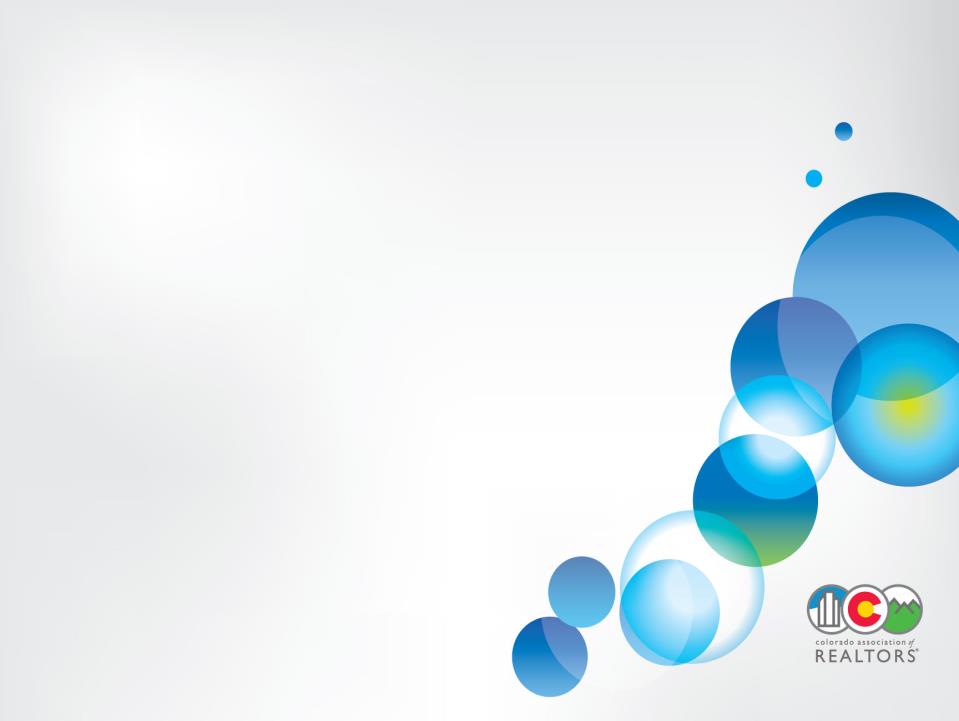 Do It Yourself Estimates
These figures are per year.
Real Estate Legal Advice- $250 (per hour minimum an hour) (MSN.com) 
Professional Development- $50 (2 opportunities at $25 more than members) (CAR)
Housing Research Reports- $200 (Quarterly Housing Reports at $25/report (8) (CAR)
Court costs for disputes- $2,500 - $7,500 (CSP)
Real Estate Lobbyist- $100 per hour (Salary.com)
Collaboration of real estate news & information $20 per issue @ 5 issues                                       ( Colorado eMagazine and 24 Online News)- $100
Promotion and Marketing- $250
Business Programs and Services- over $700 more than members
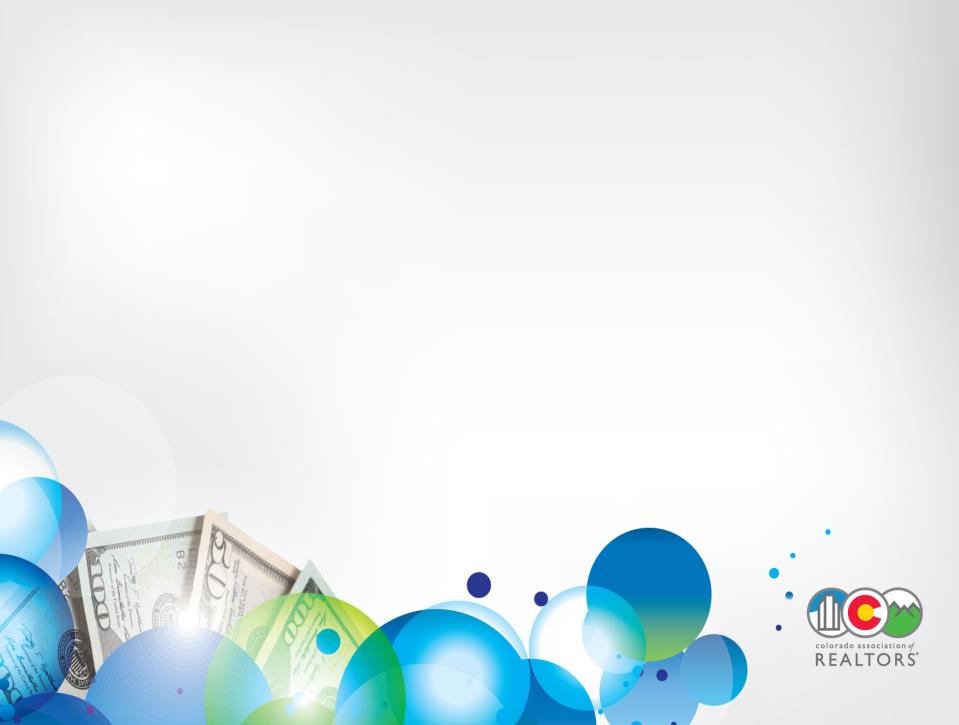 CAR Partners
CTM eContracts – Save $90 first year, $40 annually
First Bank - $130 toward OtterBox Products
Williams Underwriting Group – E&O Insurance – $40 additional coverage and increased limits at no additional cost over base premium
Lowen Sign Company – save 10%


Kaplan – 10% discount on pre-licensing packages or broker admin classes (avg. savings of $80)
Transunion Smart Move Tenant Screening solutions for REALTORS®
Blue Ribbon Home Warranty - $30 discount on single family home warranty products
Taxbot Expense Tracking – 50% discount (savings of $120 annually)
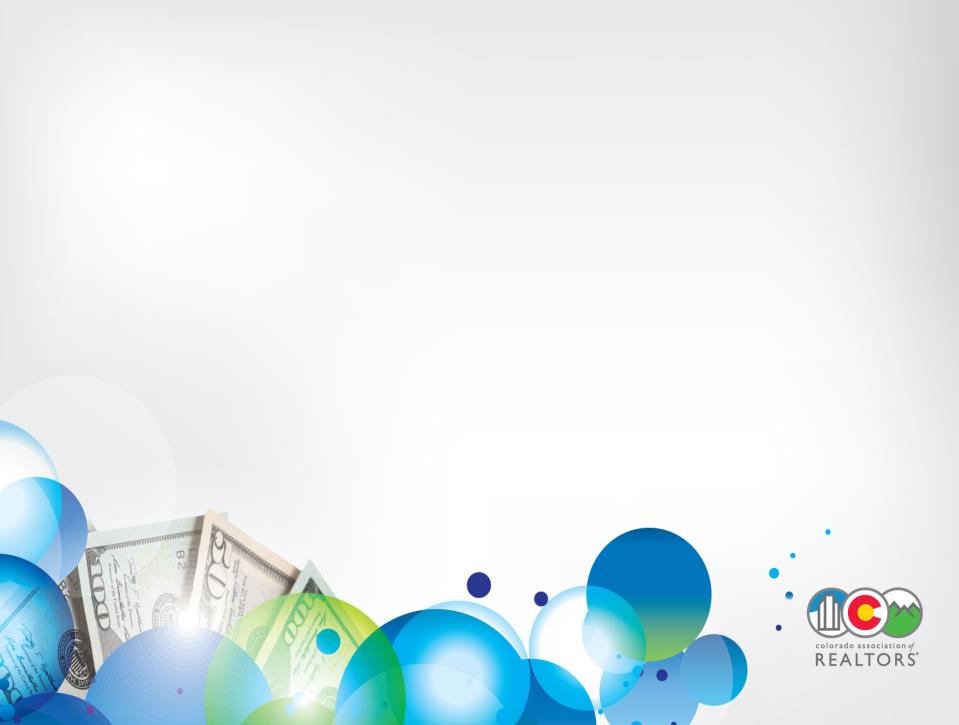 Member Discounts
AAA  - Annual membership starting at only $57 (normally $75, a savings of 25%) Significant discounts on other AAA membership levels
Guardly – Mobile Safety App for $17.99/ year
H&R Block – save 15% on Small business tax software
Learn iT Anytime –  10-40% on monthly or annual subscriptions 
Legal Shield-  $15.95/month ($1.05 monthly discount)
Advance Auto Parts - Save $30 off Purchases of $75 or more
Hertz – 10% off Car rental
Hotels.com – rebates  of $20 to $100 
American Furniture Warehouse – 5%-10% discount off any size gift card
Junk King – 10% discount on all jobs
Kidde – discount on carbon monoxide alarms
Lowe’s – 5% off gift cards – free access to online marketing system to gives sellers and buyers coupons and rebates to use at Lowe’s.
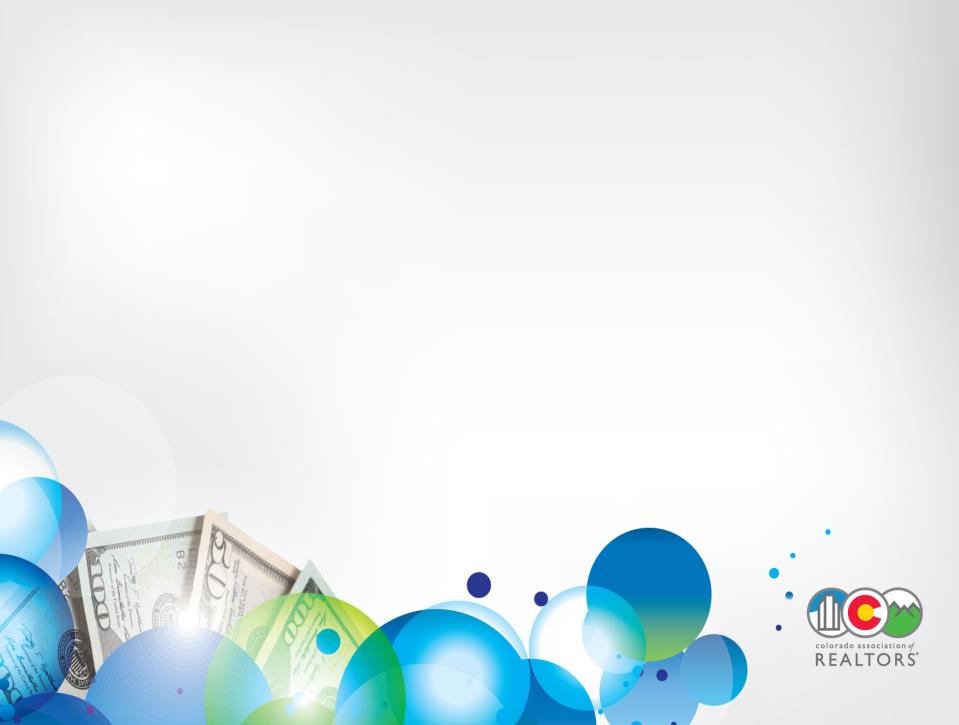 Member Discounts
EON Office, Office Max - Discounts on printing and office supplies 
UPS – save 30% on shipping needs
5280 Magazine – 25% off annual subscriptions
90 Day Journey – 15% discount
Moving Families Initiative - $5 off The Great Moving Adventure DVD
24 Hour Fitness- Save 10% at mystore purchases
1-800 Baskets & 1-800 Flowers – 15% discount on select products
Cheryl’s Cookies, Fannie May Chocolates, Popcorn Factory – 15% discount
Brooks Brothers – 15% off regular price merchandise
Colorado Athletic Club – 75% off enrollment + 2 free personal coaching sessions + $10 off monthly Dues for single club access OR $15 off Monthly Dues for passport membership for access to all clubs
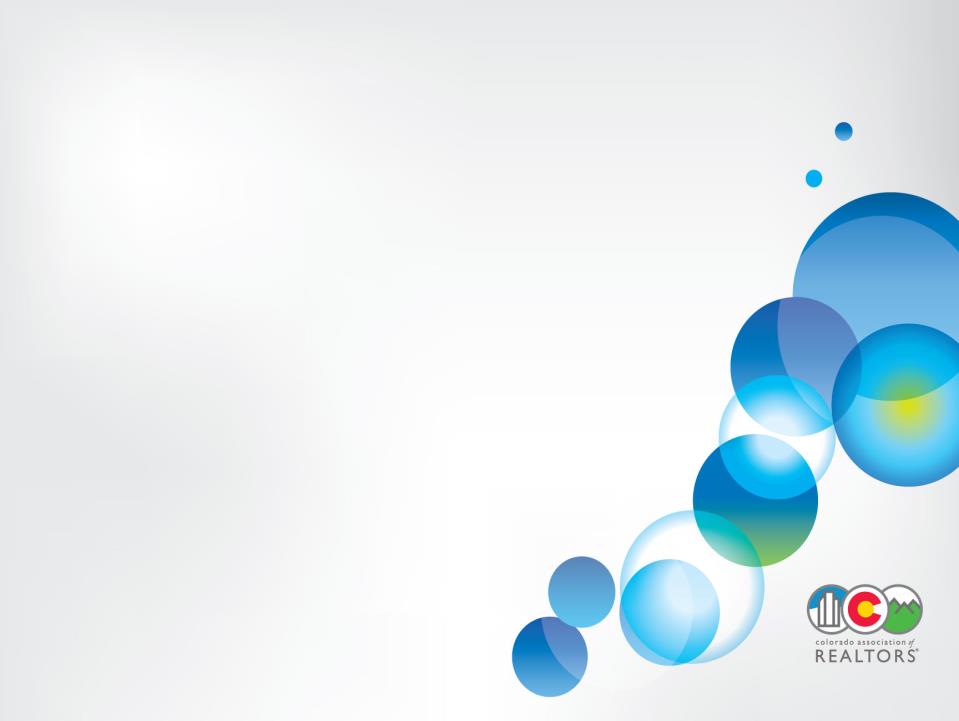 Your State Association. Your Career. Your Call.
www.ColoradoREALTORS.com
Are you taking advantage 
of your membership?